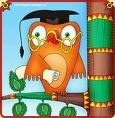 Алгоритм с ветвлением
Самостоятельная работа
Алгоритм – 
Алгоритм с ветвлением – 
Алгоритм линейный – 
Алгоритм с циклом -
Начало
Х = 125
Х - четное
Ложь
Истина
-1 и :2
:2
Конец
Начало
27
23<Х<30
Ложь
Истина
- 10
+150
?
Конец
Начало
65
+нечетное число
Ложь
Число четное?
Истина
+100
:2
?
Конец
Начало
24
Число > 20
Ложь
Истина
+30 и :2
-19
?
Конец
Начало
Х = 150
20<Х<100
Ложь
Истина
-100
+45
Ложь
Истина
Х<30
+50
-30
?
Конец
Работа на компьютере:
Страница 164, 
Работа  №13
Работа 14
Д. з. – страница80, задание 15